Ria Formosa Natural Park
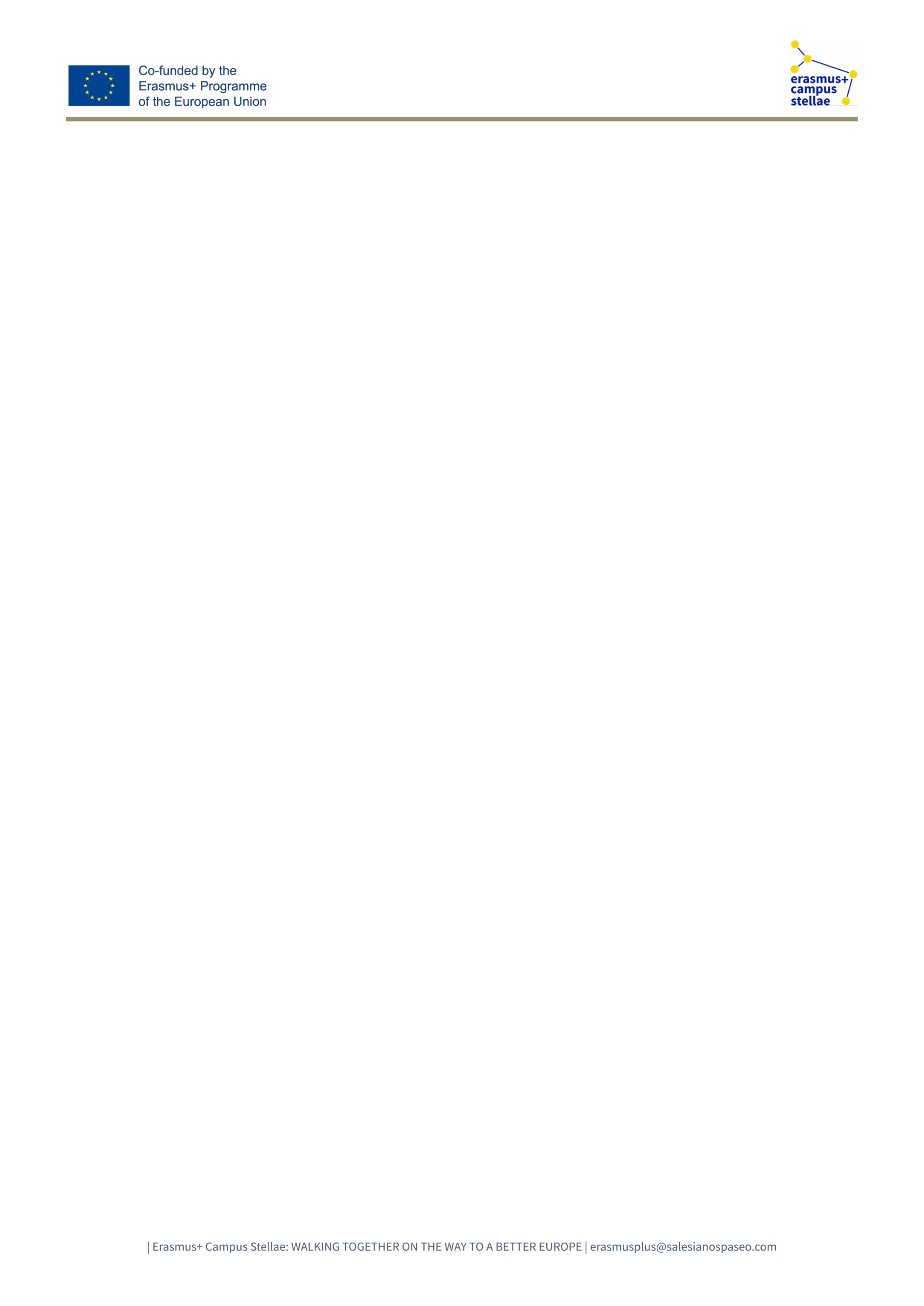 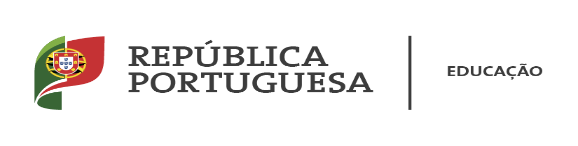 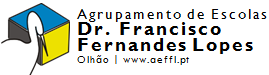 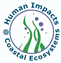 * Support Services *
Mascalucia, May 2019
Presented by: Carolina Ribeiro – Mateus Cruz – Rui Viegas
LOCATION
Ria Formosa National Park is located in the south coast of Continental Portugal;
Occupies a strip of the Algarve coastline with approximately 57km;
It covers 5 municipalities;
About boundaries:
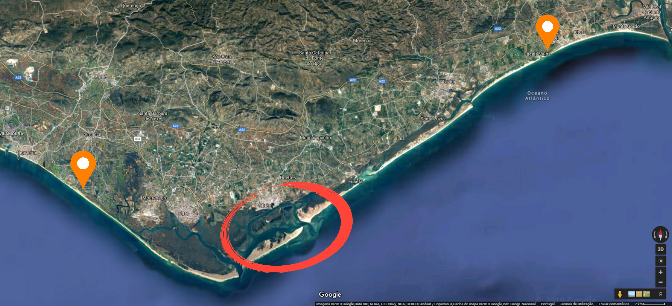 Peninsula of Cacela
Olhão city
Peninsula of Ancão
57 km
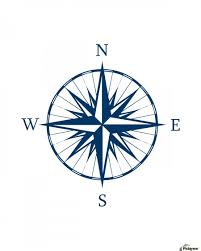 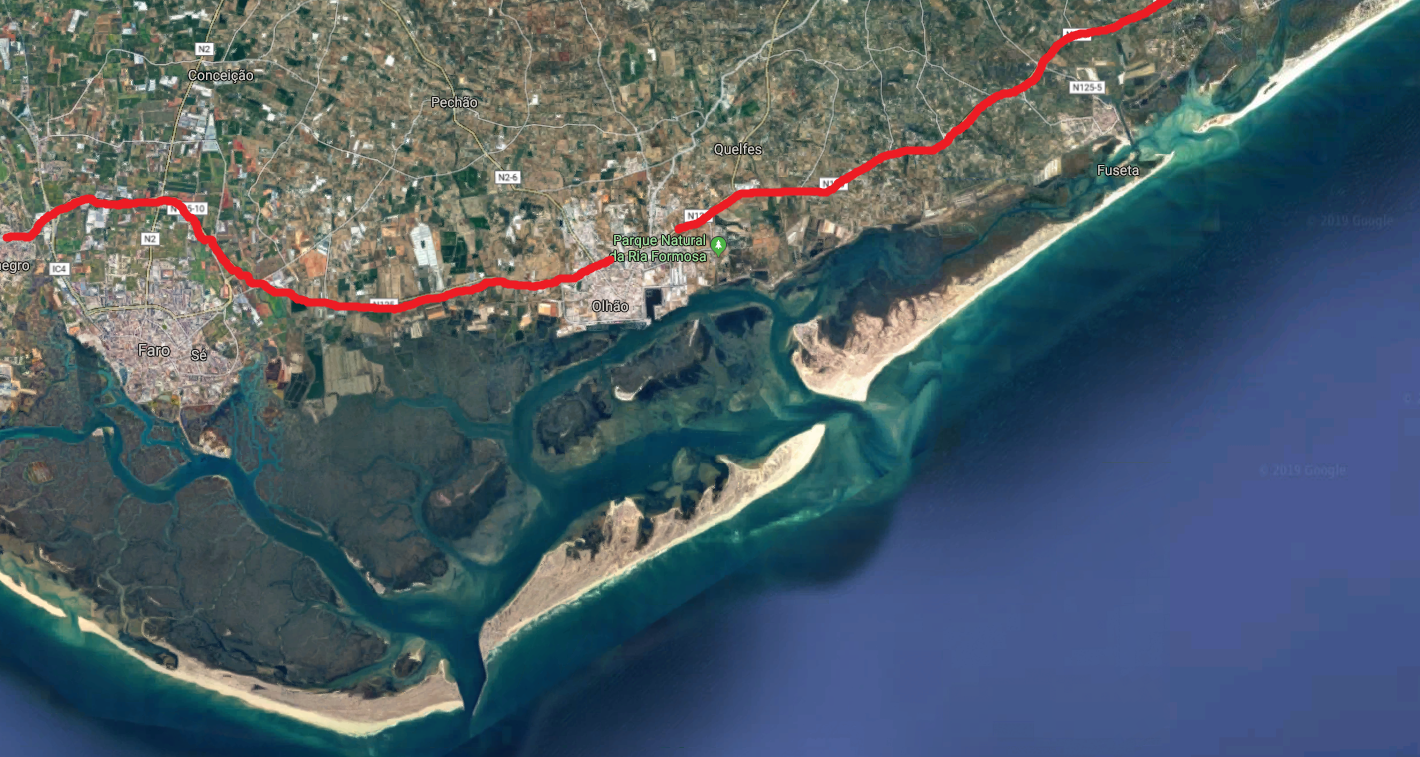 CHARACTERIZATION
The Ria Formosa is a lagoon;
Comprises a landline and a coastal dune cord; 
The coastal dune cord is formed by peninsulas and sandy barrier islands;
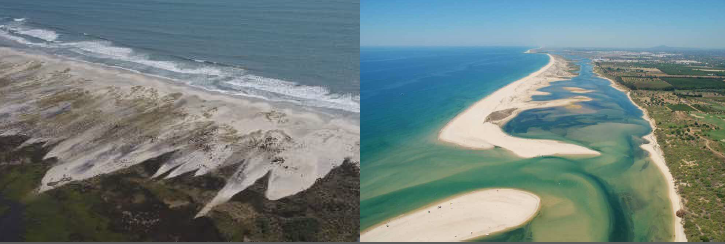 Marshland;
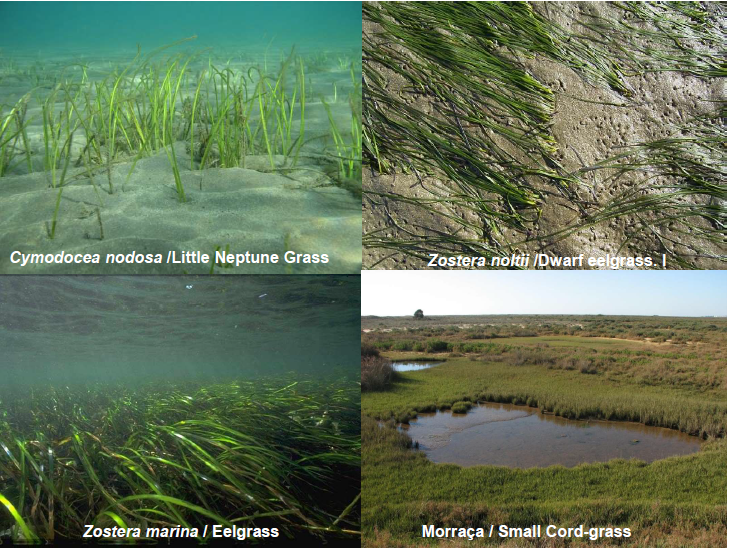 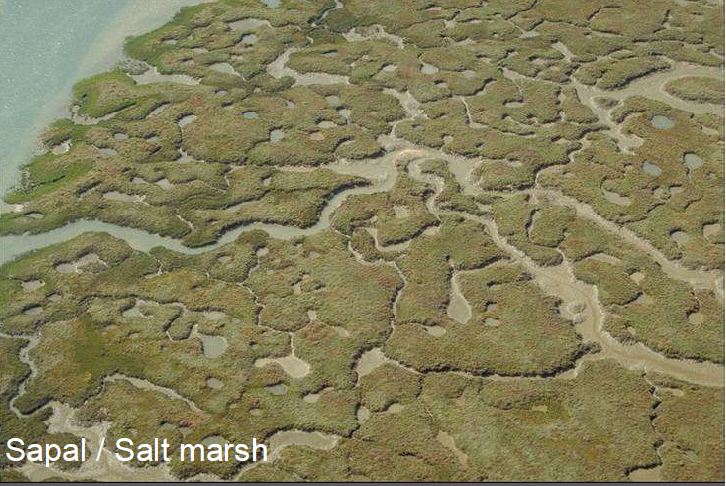 Dunes
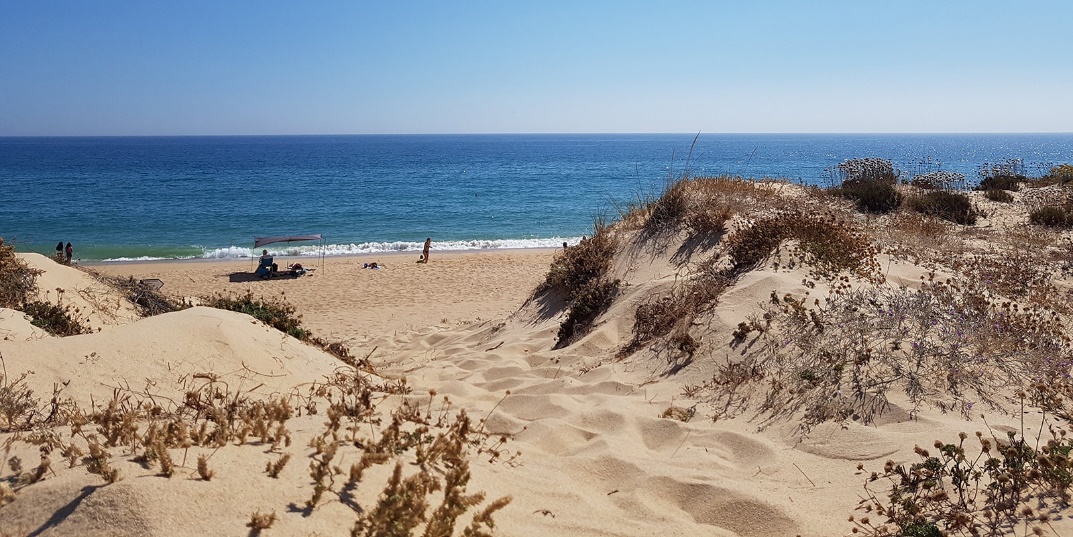 Regulatingservices
Supportingservices
Ecosystemservices
Provisioningservices
Culturalservices
SUPPORTING SERVICES
Nursery habitat
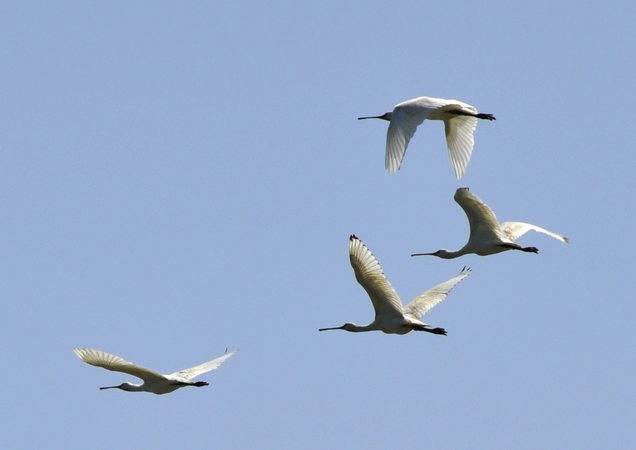 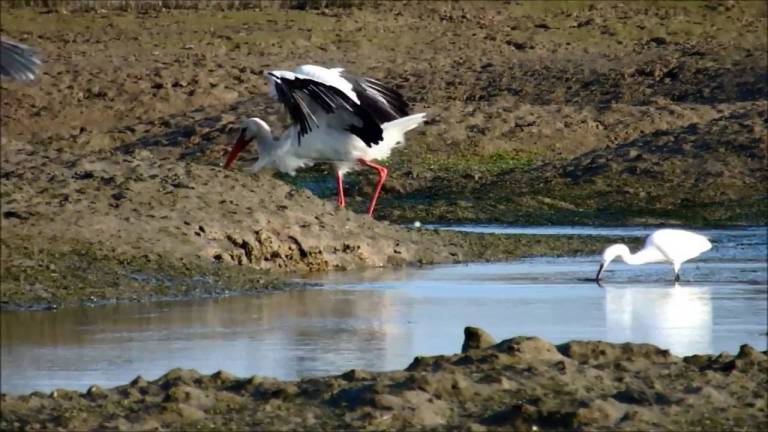 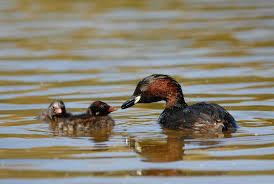 SUPPORTING SERVICES
Biodiversity
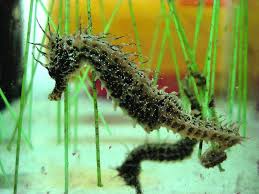 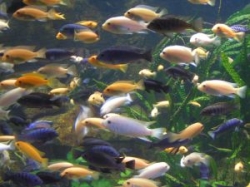 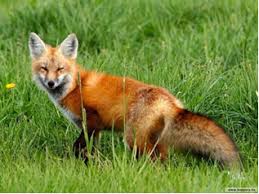 SUPPORTING SERVICES
Biodiversity
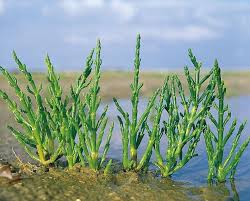 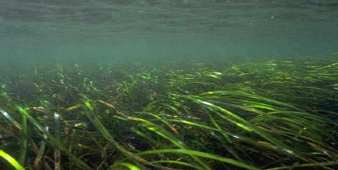 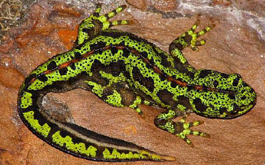 SUPPORTING SERVICES
Biodiversity
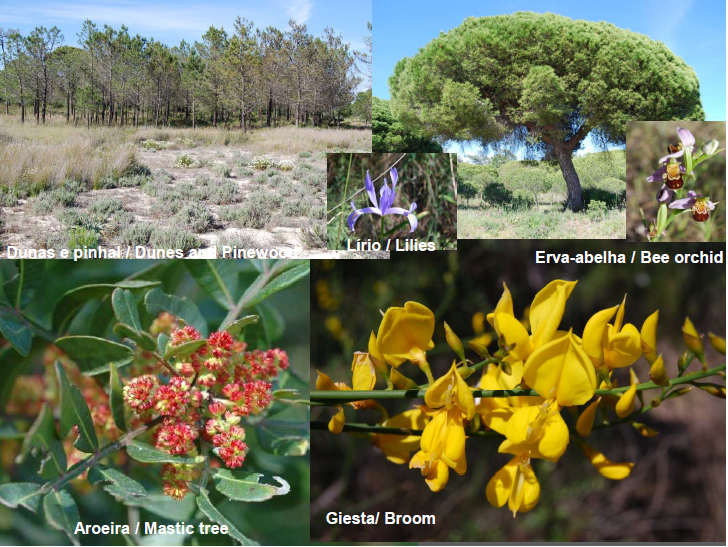 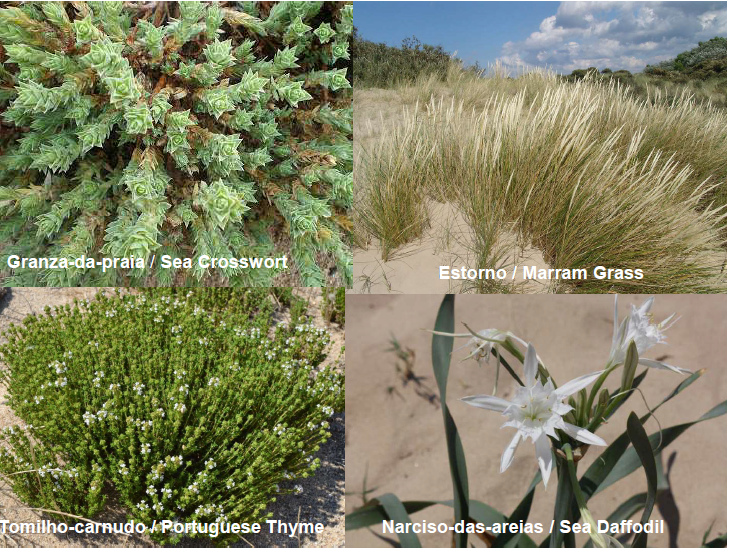 SUPPORTING SERVICES
Base of several economic activities
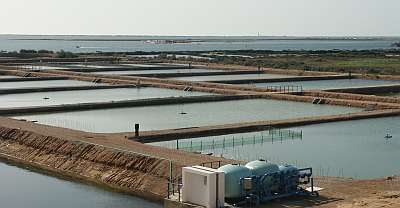 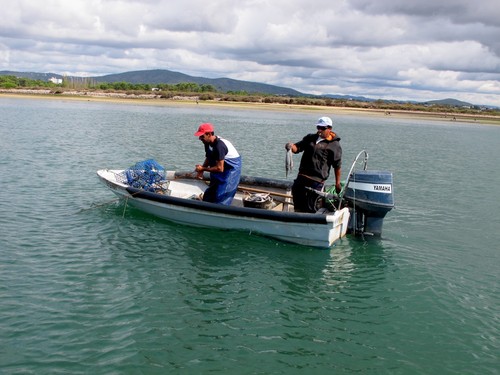 Aquaculture
Fishing
SUPPORTING SERVICES
Base of several economic activities
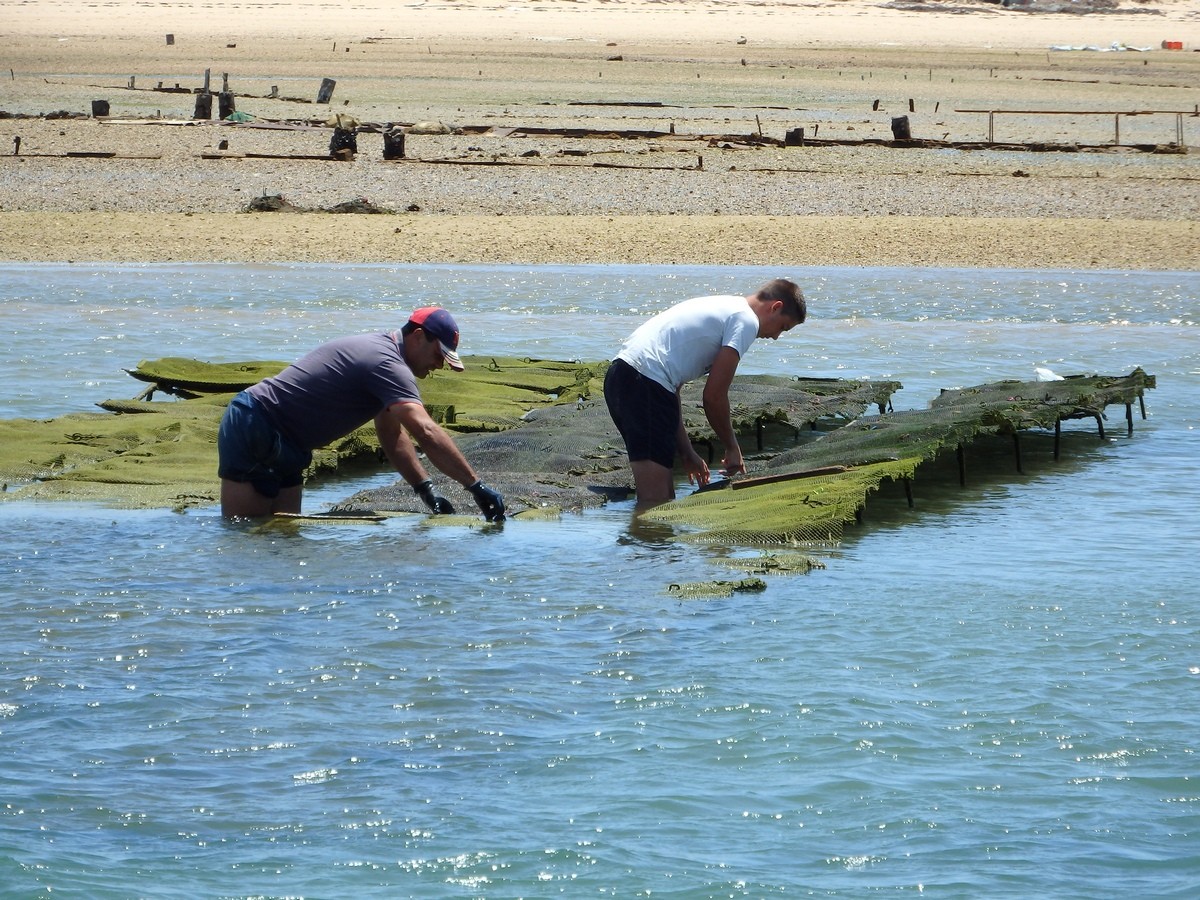 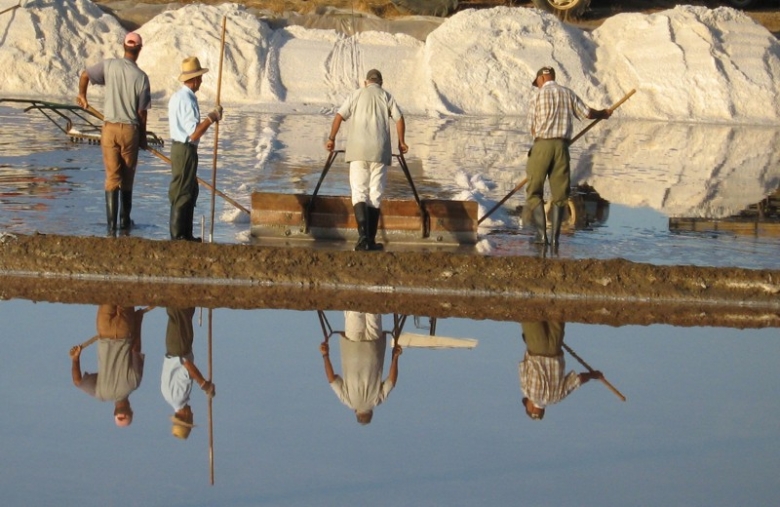 Seafood catch
Salt exploitation
SUPPORTING SERVICES
Base of several economic activities
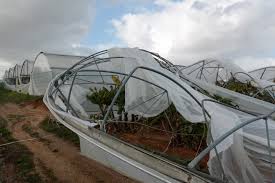 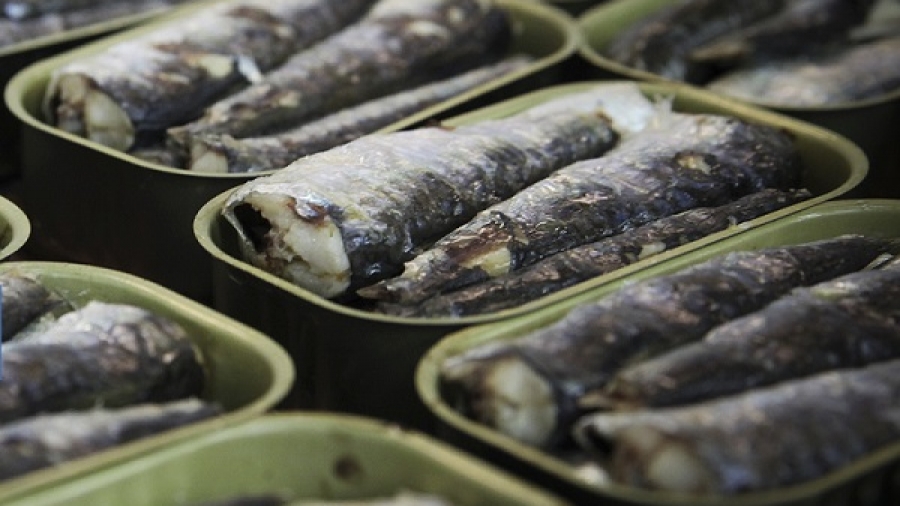 Agriculture
Industry
SUPPORTING SERVICES
Base of several economic activities
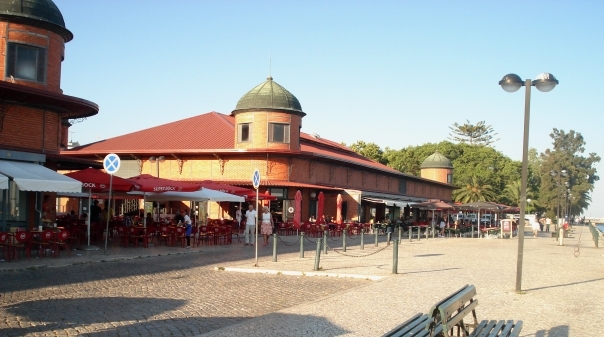 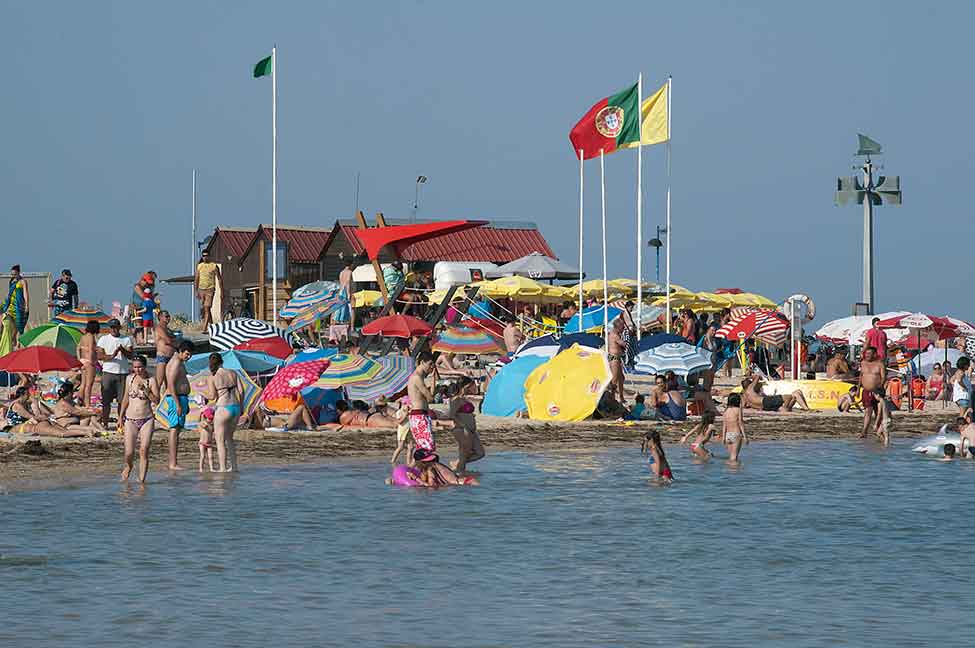 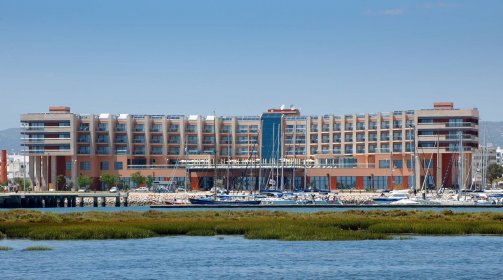 Tourism
HUMAN IMPACTS
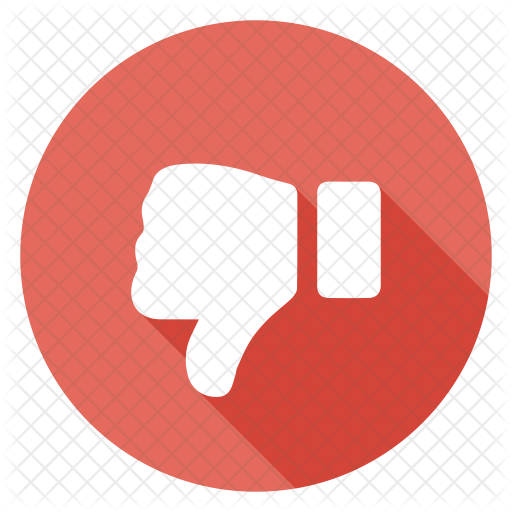 Sewage
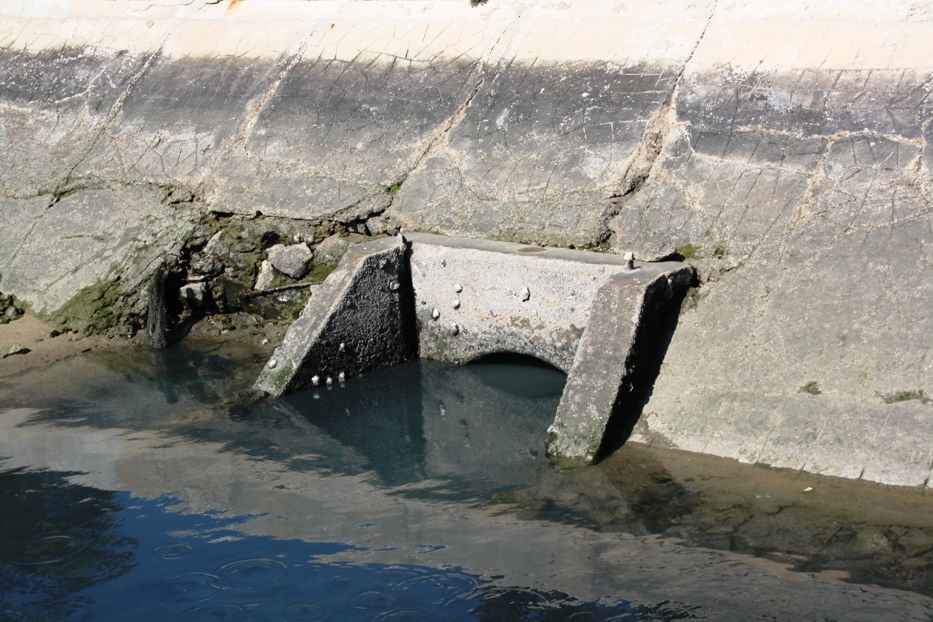 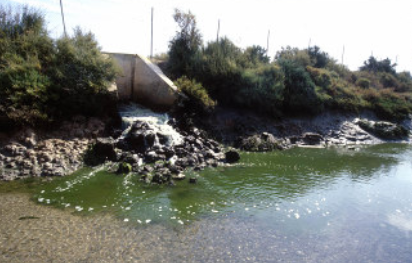 HUMAN IMPACTS
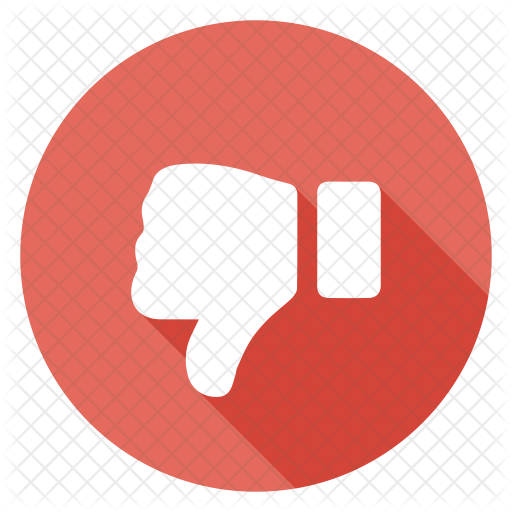 Dredging
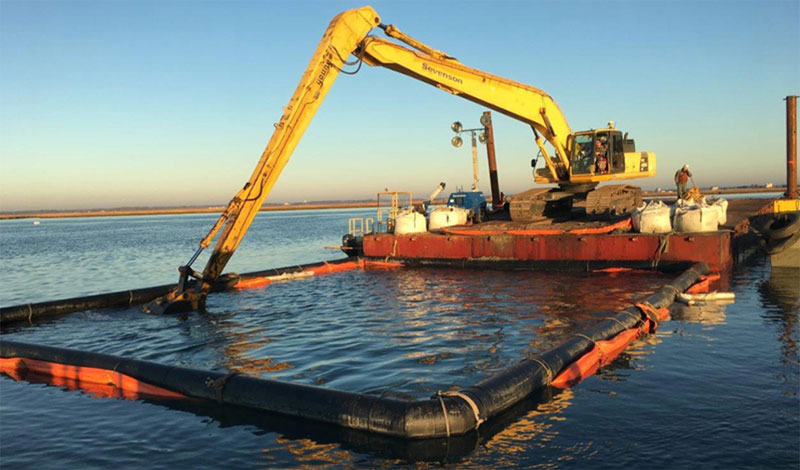 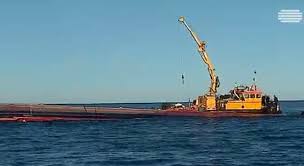 HUMAN IMPACTS
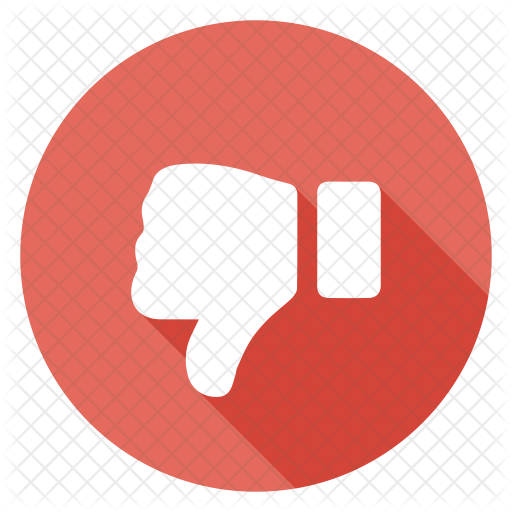 Clam & bait farming and digging
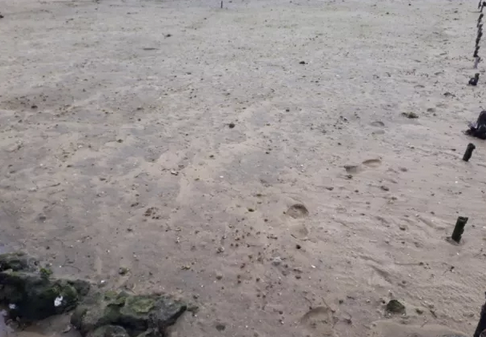 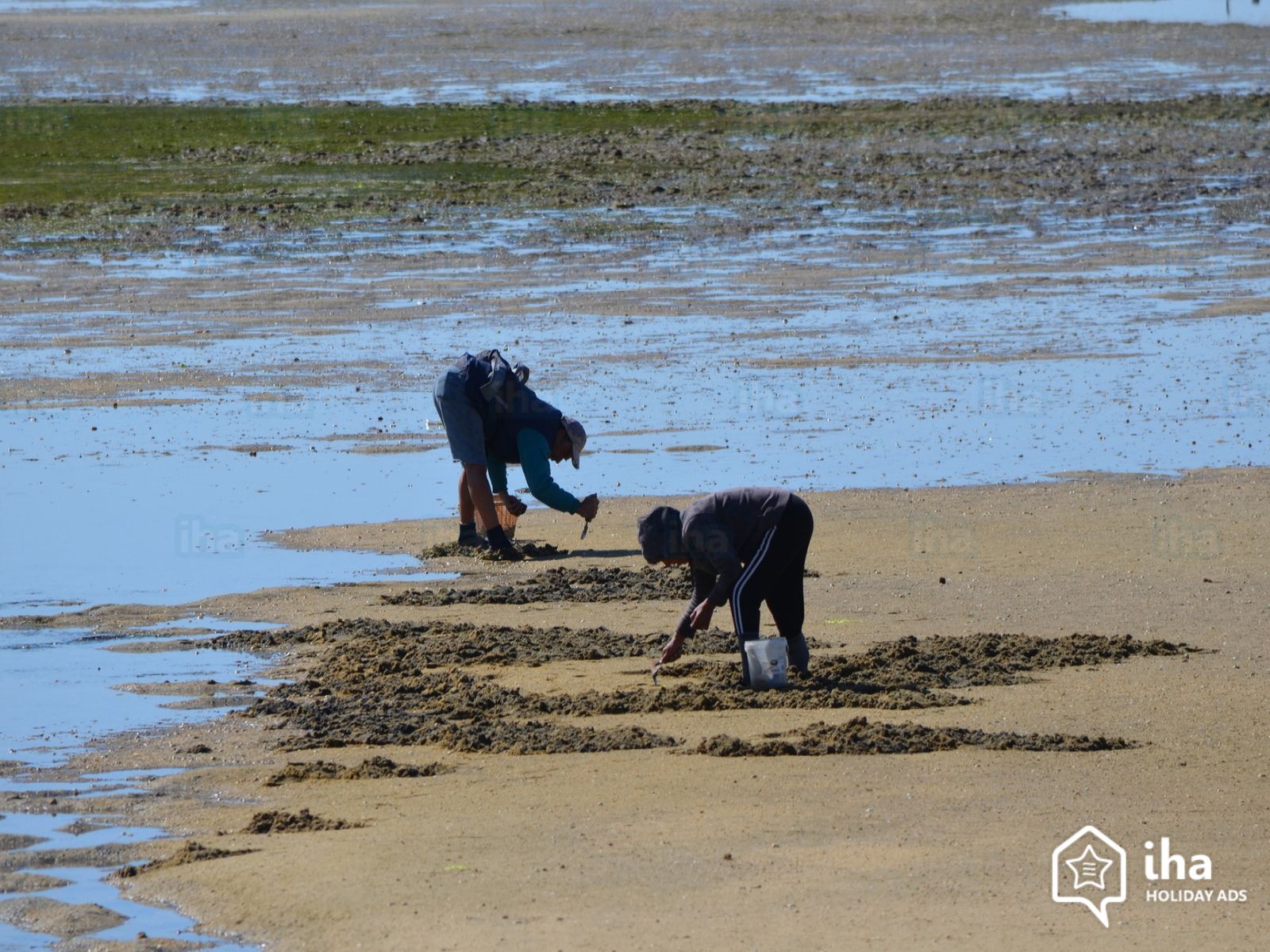 HUMAN IMPACTS
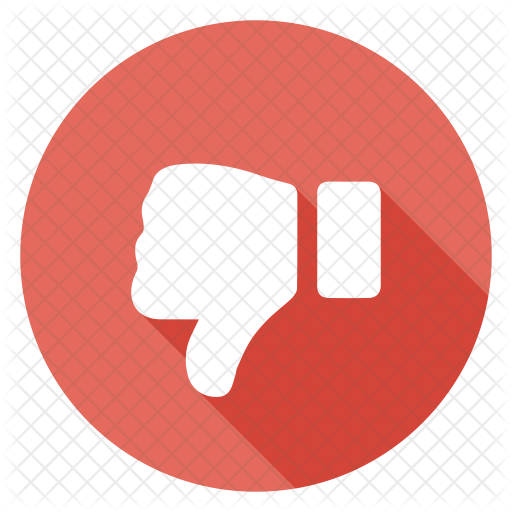 Recreation
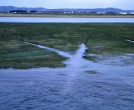 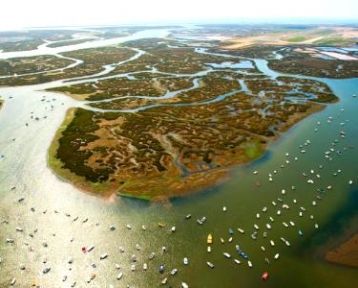 HUMAN IMPACTS
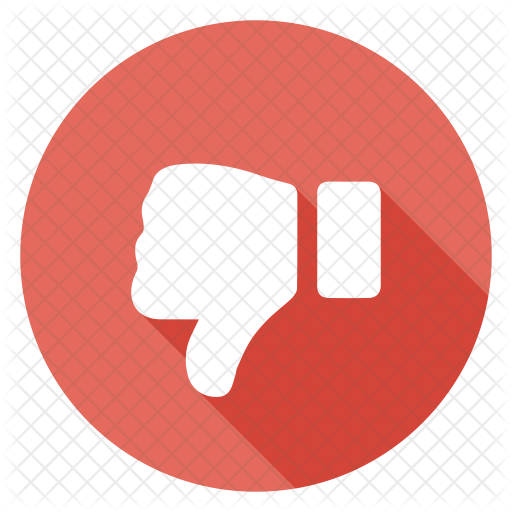 Tourism
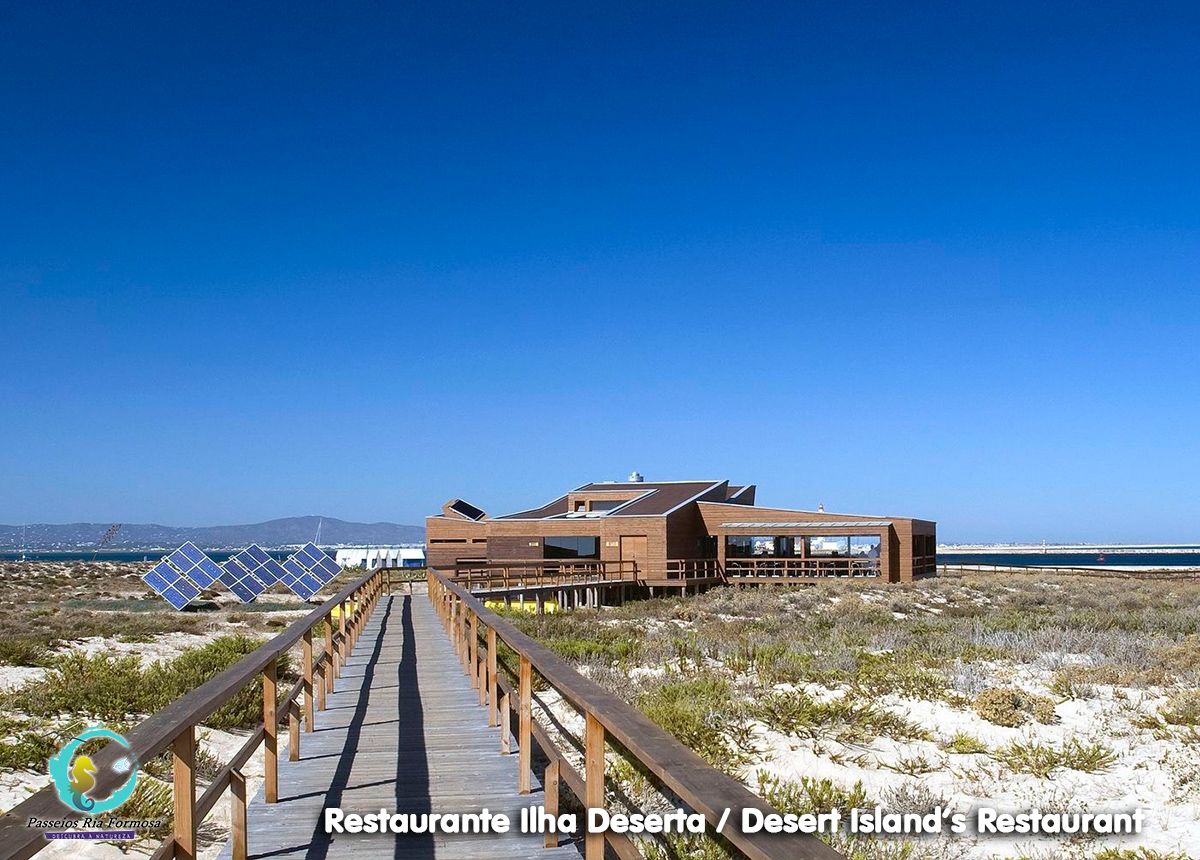 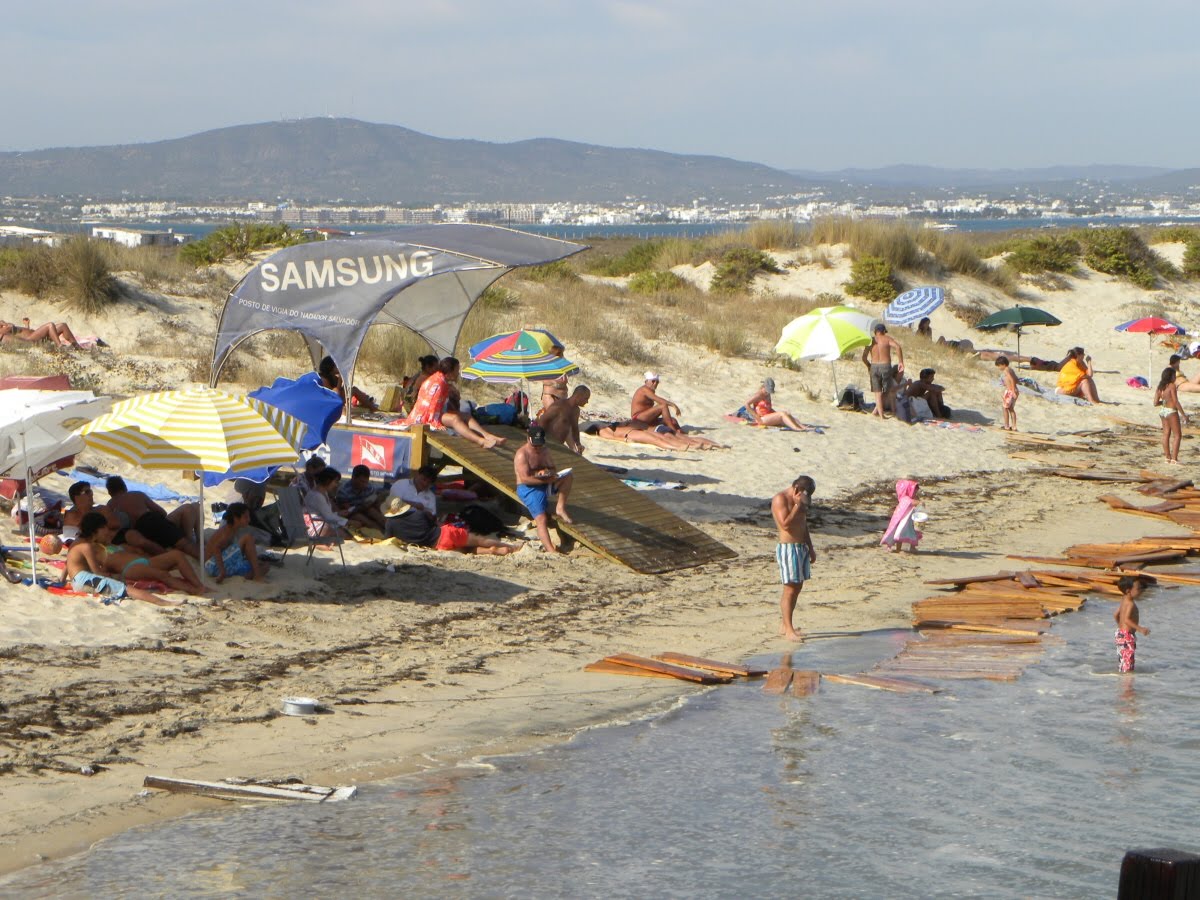 HUMAN IMPACTS
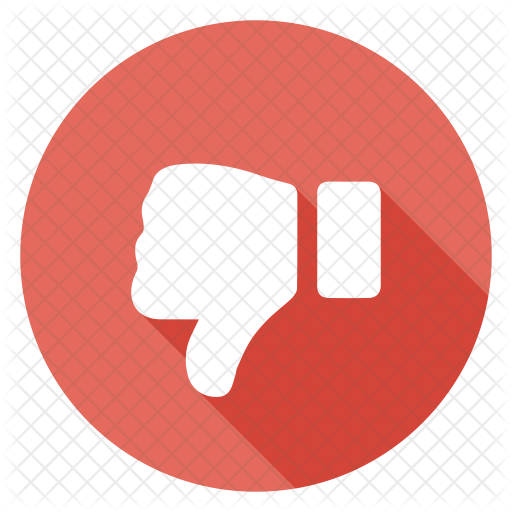 Land reclamation
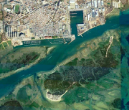 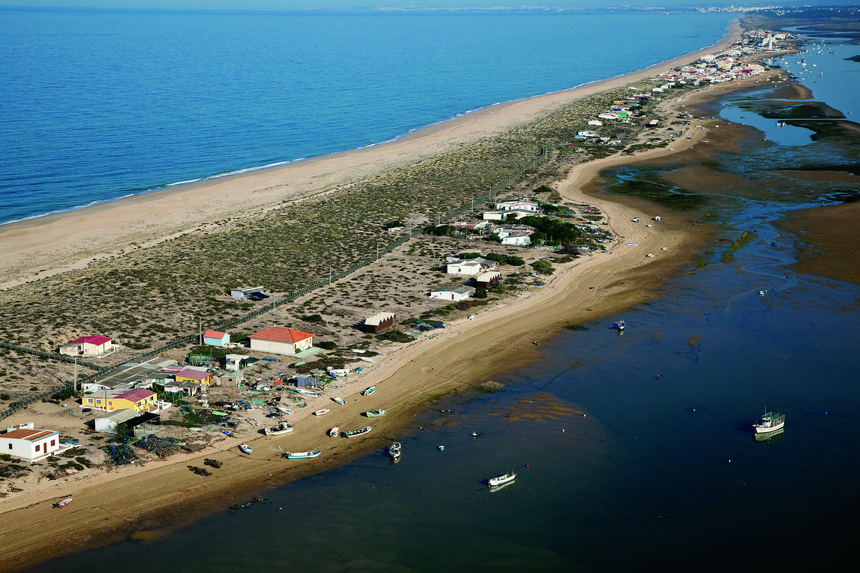 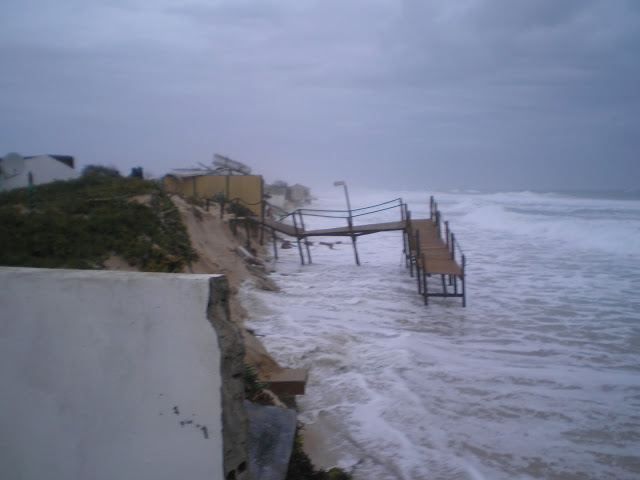 The preservation of the Ria Formosa is essential for:
nature;
the guarantee of quality of life;
the income of the populations.
THANK YOU